The Chemical Evolution of Star-Forming Regions
Robin Garrod
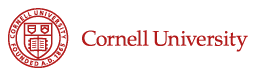 September 7, 2010

Herschel and the Formation of Stars and Planetary Systems
[Speaker Notes: SF regions are a crucible of almost every element of astrochemistry yet considered!!!]
What and where?
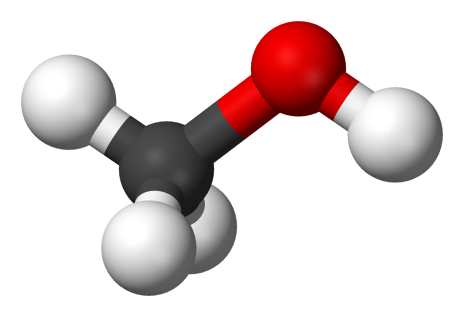 Simplicity  Complexity

Simple molecules (<6 atoms)
Complex molecules (≥6 atoms) – my particular concern

Gas-phase and grain-surface/ice molecules

Hot cores
	[e.g. Blake et al. (1987); Nummelin et al. (2000)]
Hot ‘corinos’ (low mass) 
	[Cazaux et al. (2003); Bottinelli et al. (2004, 2007), etc.]
‘Luke-warm’ cores (e.g. L1527)
	[Sakai et al. (2007, 2008…), Hassel et al. (2008)]
Outflows, shocks
	[e.g. Arce et al. (2008)]
Hot Cores
Star-forming regions (typically high-mass)
Hot (>100 K), dense gas (~107 cm-3)
Rich mm, sub-mm spectra
Sgr B2(N) – “Large Molecule Heimat”:
		- Richest source for complex organics
Chemistry: gas-grain interactions
Typically: spatially unresolved chemical structure within hot-core proper
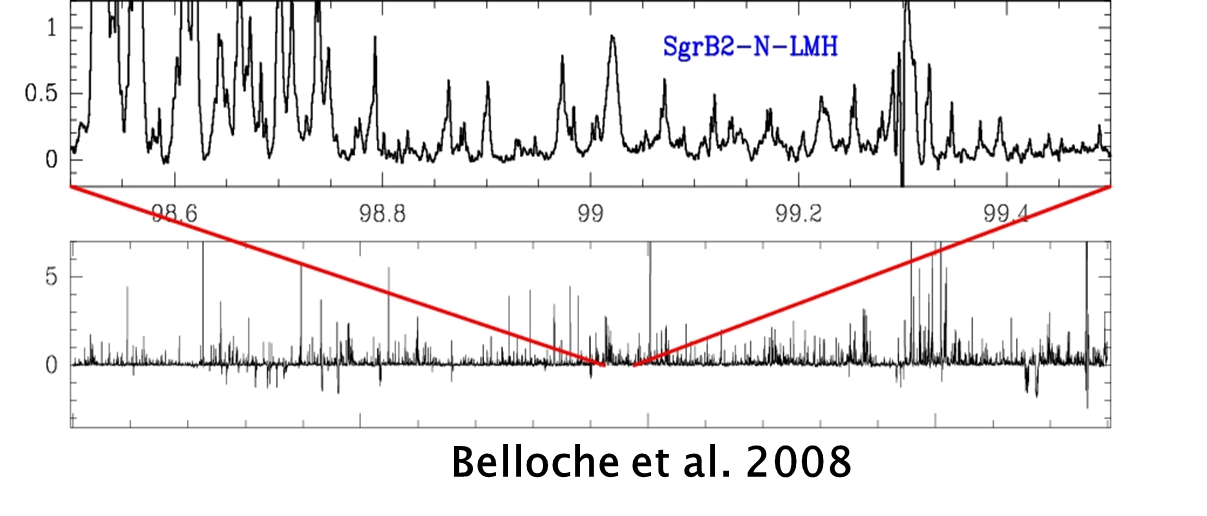 [Speaker Notes: Obvious chemical novelty is complex molecules
Sgr B2N itself may have at least 2 cores]
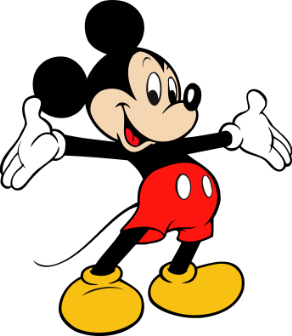 Hot Core Structure
~5 x 1017 cm
~0.01 pc
~0.1 - 1 pc
Extended Component
Cold  Outer Envelope
Ices: 
H2O, CH3OH, NH3
Some Gas-Phase Complex Organics: 
e.g.  H2CO, HCOOH
Ices: 
H2O, CO, CO2, H2CO, CH3OH, 
NH3, CH4
Hot Core
Complex Organics
No ices
102 – 103 K
20 – 100 K
10 – 20 K
20 – 100 K
10 – 20 K
Highly Processed Ices
“Pristine” Ices
What is chemically unique about star-forming regions?
Complex organic molecules
	e.g. HCOOCH3, C2H5OH, HCOCH2OH, HCOOC2H5,…
	(~ 10-10 – 10-8 / H2)

Saturated vs. unsaturated
	e.g. C2H5CN  vs. HC3N  
	 H-saturation a good signpost of grain-mediated processes
	‘Luke-warm’ cores may be an intermediate stage

Strong spatial differentiation of certain species

Methanol – even more abundant in hot cores (10-6 – 10-5 / H2)
	Other species also likely derive from sublimated ices

Understanding gas-grain interactions is crucial
	 require more ‘holistic’ approach
[Speaker Notes: Dark clouds have ‘large’ carbon chains, but ‘complexity’ is not so great compared to saturated species.
Hot cores show molecules that may be very familiar from terrestrial chemistry lab.
H-saturation seems to be a strong signpost of grain activity]
Ice compositions
Gibb et al., 2004









Also, Boogert et al. (2008) found up to 30% methanol in several low-mass YSO’s, using Spitzer
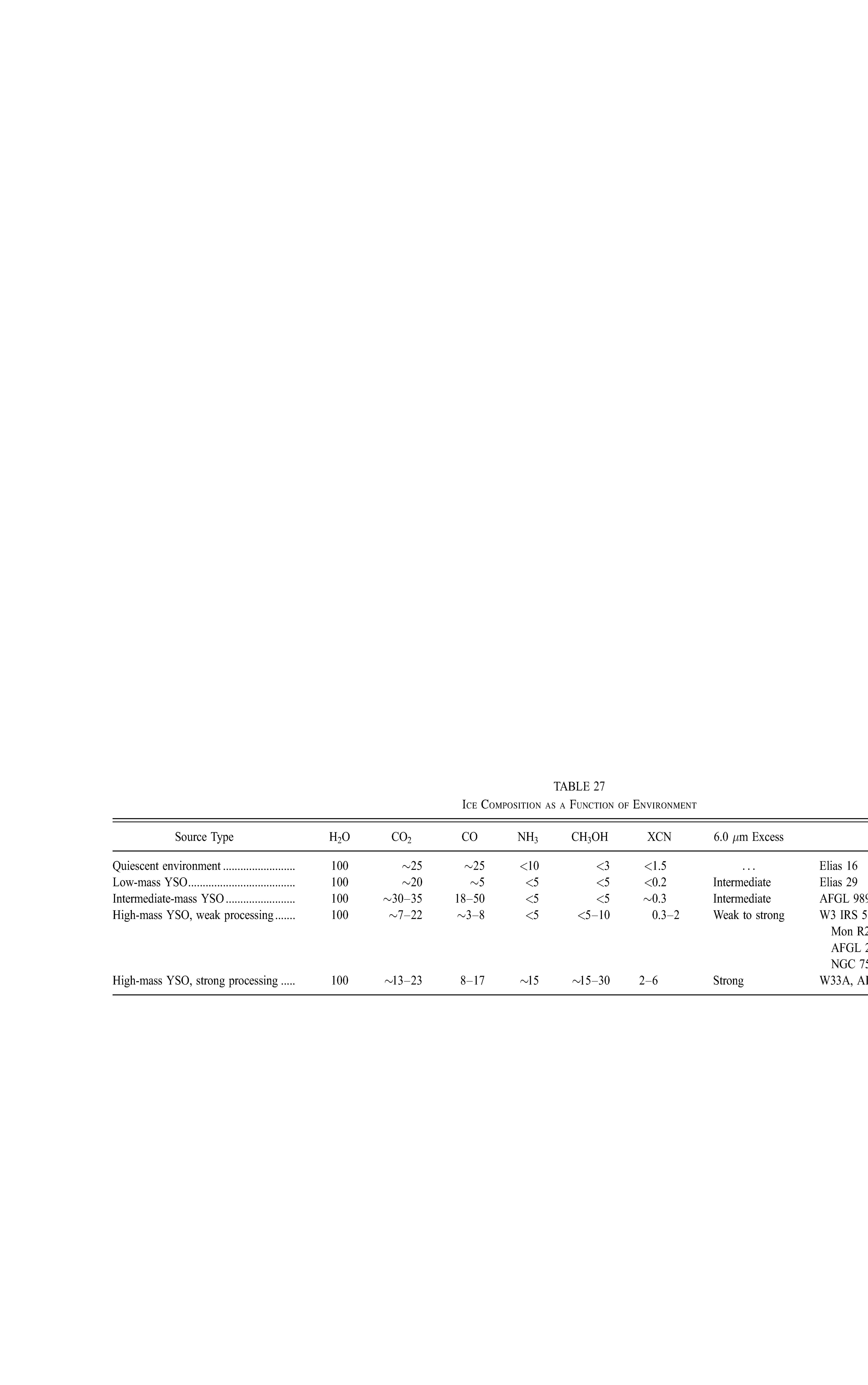 Historical treatment of hot-core chemistryMillar et al. (1991), Charnley et al. (1995), and others
>100 K
Ice formation
(atomic hydrogen dominates)

O + 2H  H2O
C + 4H  CH4
CO +2H  H2CO
H2CO + 2H  CH3OH
Temperature
Rich, fast gas-phase chemistry
(esp. H2CO, CH3OH)


Complex molecules formed in ≳104 yr
Evaporation
~10 K
Isothermal collapse
Time
Protostellar
Switch-on?
Gas-phase chemistry
Gas-phase chemistry is generally successful!

Small molecules are well-reproduced in particular (in many ISM regions), as well as larger unsaturated molecules

Ion-molecule reactions:
	
		- Driving force for simple molecule formation (<5 atoms)

		- Much worse for complex molecules (≥6 atoms)

		- NB: H2 is crucial to g-p chemistry;
			H2 is formed on grains!
What’s up with gas-phase chemistry?
Chemical:

Key gas-phase ion-molecule rates too slow to form observed complex molecules (methanol, methyl formate)
	(see Luca et al. 2002, Horn et al. 2004)

Experimental BRs of electronic recombination of molecular ions 
	 multiple fragments (only ~5% methanol, dimethyl ether)
	(Geppert et al. 2006, Hamberg et al. In prep.)

NB: Ion-molecule chemistry of large molecular ions is largely unexplored

Observational:

Infall time-scales too short for gas-phase rates ≲104 yr
	(Schoier et al. 2002, Bottinelli et al. 2004. Also Aikawa et al. 2008)

L1157 chemistry: <2000 yr at T>100 K
(Arce et al. 2008)
Methanol

	CH3+ + H2O  CH3OH2+ + h

  Methyl formate

	CH3OH2+ + H2CO  [HCOOCH4]+ + h
Too slow!
15,000K barrier!
What’s up with gas-phase chemistry?
Chemical:

Key gas-phase ion-molecule rates too slow to form observed complex molecules (methanol, methyl formate)
	(see Luca et al. 2002, Horn et al. 2004)

Experimental BRs of electronic recombination of molecular ions 
	 multiple fragments (only ~5% methanol, dimethyl ether)
	(Geppert et al. 2006, Hamberg et al. In prep.)

NB: Ion-molecule chemistry of large molecular ions is largely unexplored

Observational:

Infall time-scales too short for gas-phase rates ≲104 yr
	(Schoier et al. 2002, Bottinelli et al. 2004. Also Aikawa et al. 2008)

L1157 chemistry: <2000 yr at T>100 K
(Arce et al. 2008)
Methanol

	CH3OH2+ + e-  CH3OH + H  (50 – 100%)
3 %
 CH2 + H2O + H
 CH3 + OH + H
 CH3O + H2
...others...
What’s up with gas-phase chemistry?
Chemical:

Key gas-phase ion-molecule rates too slow to form observed complex molecules (methanol, methyl formate)
	(see Luca et al. 2002, Horn et al. 2004)

Experimental BRs of electronic recombination of molecular ions 
	 multiple fragments (only ~5% methanol, dimethyl ether)
	(Geppert et al. 2006, Hamberg et al. In prep.)

NB: Ion-molecule chemistry of large molecular ions is largely unexplored

Observational:

Infall time-scales too short for gas-phase rates ≲104 yr
	(Schoier et al. 2002, Bottinelli et al. 2004. Also Aikawa et al. 2008)

L1157 chemistry: <2000 yr at T>100 K
	(Arce et al. 2008)
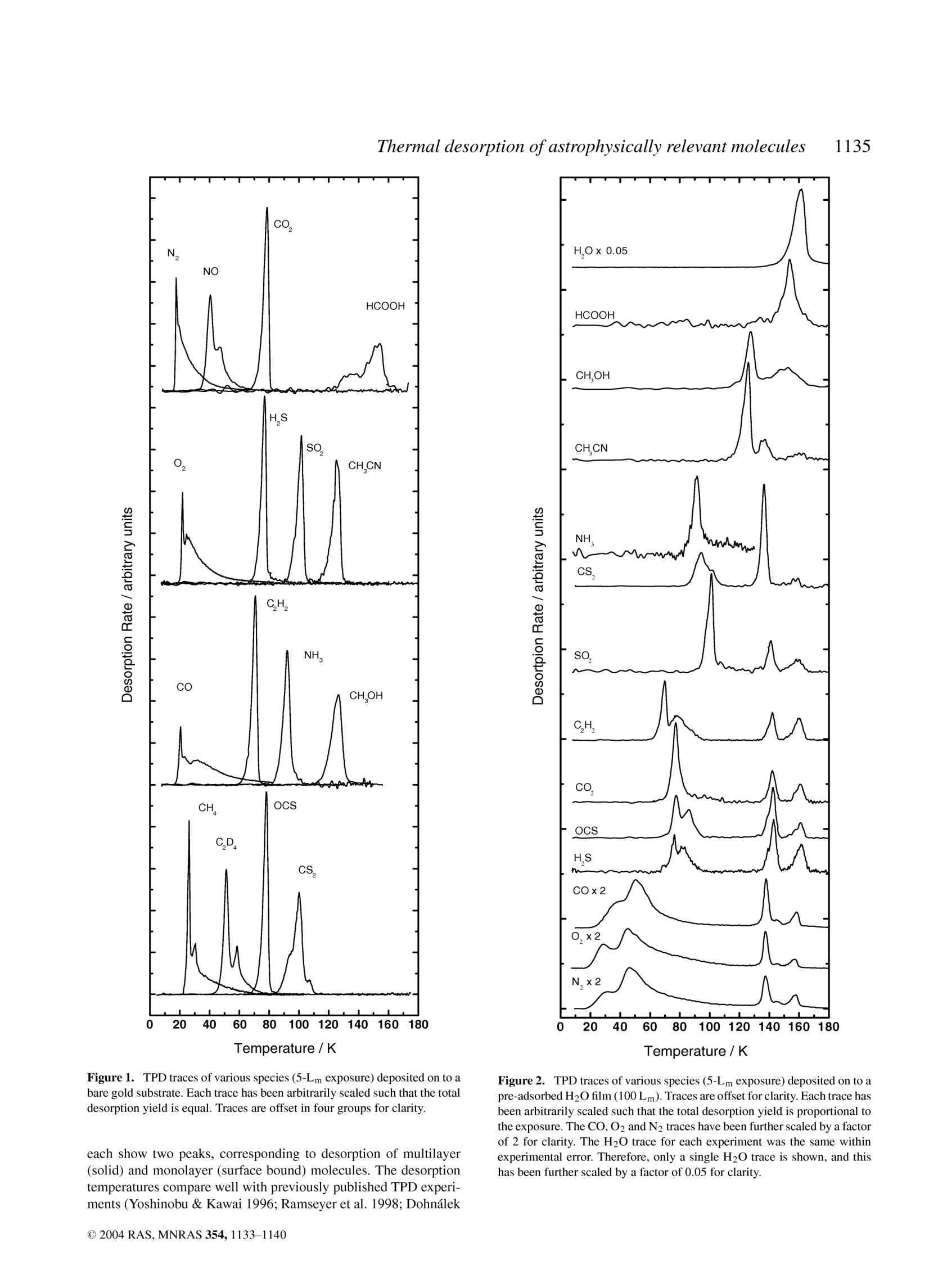 Warm-up models of hot-core chemistry
Viti et al. (2004)
	  considered warm-up phase
	 differential desorption of complex 				species as per Collings et al. (2004)

Model: Timescales governed by 
	protostellar switch-on timescale
Collings et al., 2004
Viti, Collings, et al. results
‘Jumpy’ chemistry

Strong temperature dependence

Only half (or less) of the story
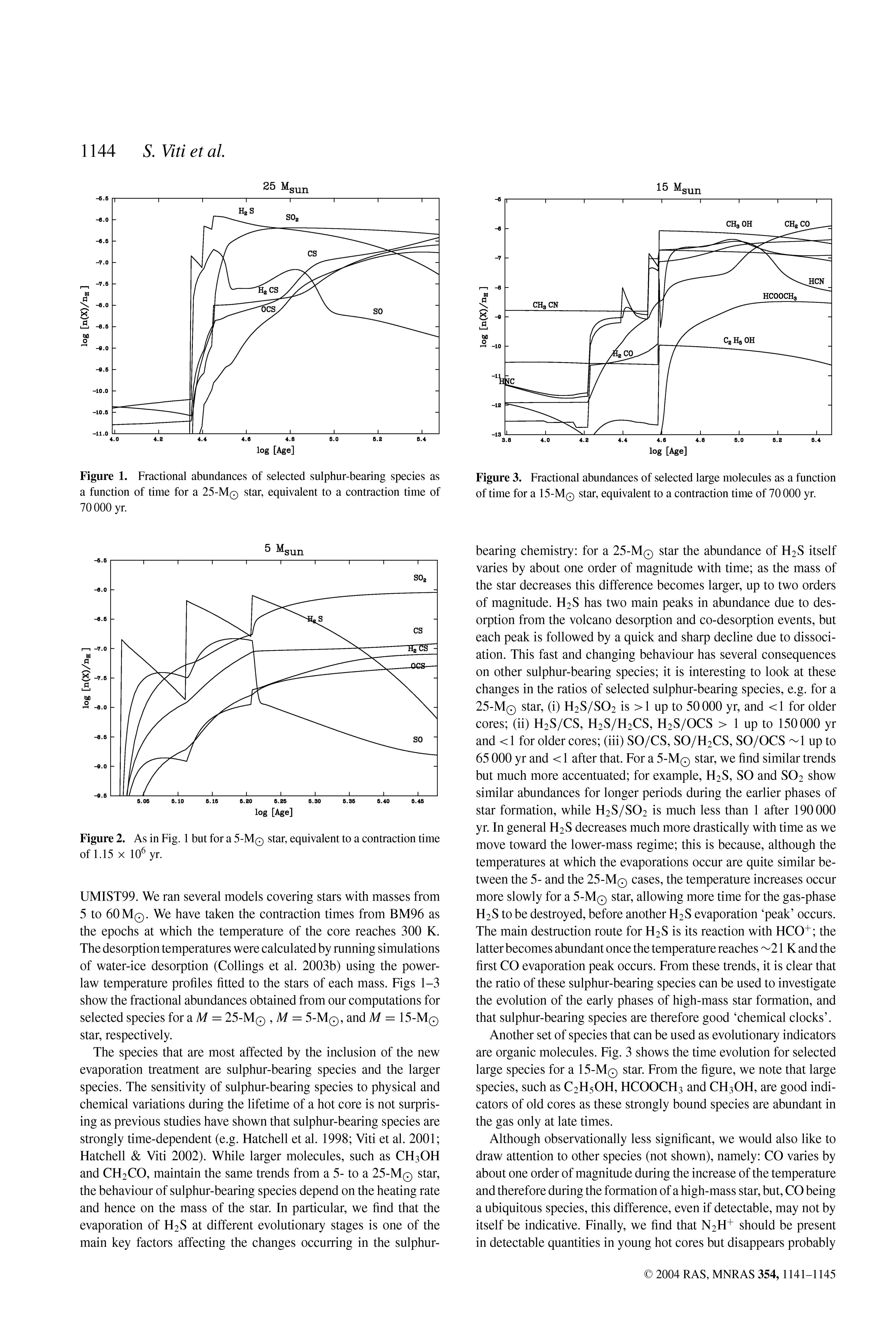 Viti et al., 2004
Effects of temperature
Some species ‘stick’ to grains; others not
Species-specific evaporation
Structural changes within the ice 
	 affects evaporation, penetration of reactants into ice
Changing mobility of reactants
Perhaps some effect on barrier-mediated reactions (with low barriers)

Understanding how temperature changes as star-formation occurs is very important!
Warm-up models of hot-core chemistry
Garrod & Herbst (2006) – considered warm-up phase to increase mobility of large, molecular surface radicals.
Full gas-grain code, plus:
		CH3 + CH3O  CH3OCH3
		HCO + CH3O  HCOOCH3
		HCO + OH  HCOOH
			(as per Allen & Robinson, 1977)
		 successful formation of DME, MeF, HCOOH
		 radicals produced mainly by 					cosmic-ray induced photodissociation of ices
		 some hydrogenation of CO, H2CO
Step function vs. Warm-up
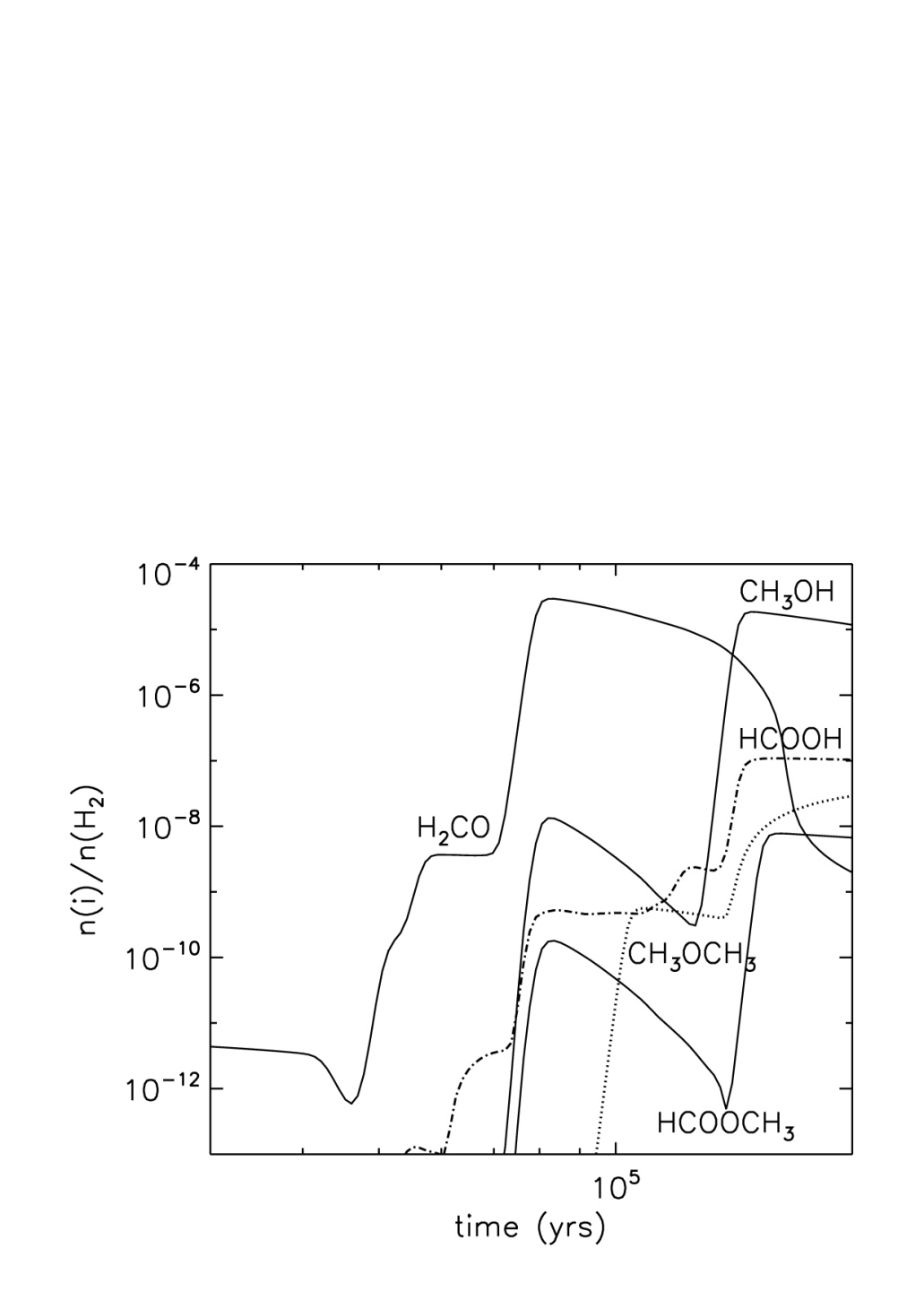 Garrod & Herbst (2006)
>100 K
Temperature
~10 K
Time
Surface-production scheme
1) Ices:  Formed during collapse phase. (CH3OH, CH4, NH3 - and H2O of course)

2) Cosmic-Ray-induced photodissociation
			 functional-group radicals

3) Gradual warm-up of hot core (10 - 200K)

4) Increased mobility
			 addition of radicals

5) Evaporation at higher temps
h
New surface processes (Garrod, Widicus Weaver & Herbst, 2008)
Primary surface radicals:
 	H, OH, CO, HCO, CH3O, CH2OH, CH3, NH, NH2
Primary
Primary
Photodissociation
“2-Group” Molecule
Secondary
Primary
Methyl Formate
Ethanol
Formic Acid, etc.
Photodissociation
“3-Group” Molecule
Acetone
Acetic acid
Acetamide, etc.
Secondary surface radicals:
 	e.g. CH3CO, COOH, NH2CO, ...
Gas-Grain Chemical Model
Fully-coupled gas-phase and grain-surface chemistry.
Calculate time-dependent abundances of every species, 
in gas phase and on grains, using rate-equation method
Assumptions:
Single grain size, a = 0.1 μm


Amorphous ice surface 
	(data: Collings et al. 2004)
 Provides accretion rates, 
	number of binding sites, S =106

 Provides desorption energy, ED 
 Provides diffusion barrier, Eb
Resultant Rates:
Accretion



kacc  a2.TK1/2
Reaction




kreac exp[-Eb,1/T]/S
       +exp[-Eb,2/T]/S
Thermal Desorption



kdes  exp[-ED/T]
Photodissociation



kCR  
h
Complex chemistry model
OSU 2005 rates

50 new neutral species + 32 gas-phase ions

Many surface reactions already present; mostly atomic addition

New chemistry:
	- Ion-molecule reactions with He+, C+, H3+, HCO+, H3O+ 
		(rates as per Herbst & Leung 1986)
	- Dissociative recombination of resultant ions, 
		guided by Geppert (2006) results 
		(5% channel retains complex structures)
	- Cosmic-ray induced photodissociation: 
		both gas-phase and grain-surface molecules (use g-p rates)
	- Large range of radical-addition surface reactions
[Speaker Notes: For those of you who do chemical modelling, or who take a perverse interest in this sort of thing…!]
Two-stage physical model
Isothermal collapse, nH = 3 x 103  107 cm-3

Warm-up from 10 – 200 K, over 2 x 105 yr
200 K
Temperature
Warm-up
(after Viti et al. 2004)
10 K
Isothermal collapse
Time
Model Results
Envelope
Extended Component
Hot Core
Gas Phase

Grain Surface
Chemical model:
Parcel of in-falling gas.
Represents history of parcel,
or current snapshot through the hot core
Warm-up Phase: 10 – 200 K
Good match to
observations:
10-9 – 10-7
“Light” species: extended
“Heavy” species: compact
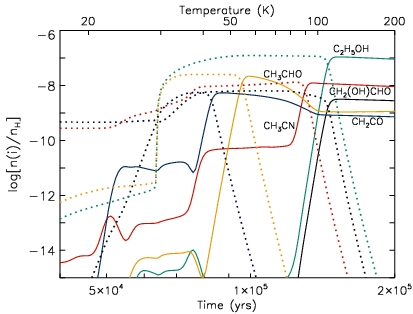 Some early evaporation
H2CO evaporates chemistry
HCO, CH3 radicals: mobile
20 – 40 K is crucial range for most complex molecule formation
Surface Routes to Complex Molecules
Good agreement with Sgr B2(N):		abundances and temps
* Scaled to 23’’ beam size
1=Nummelin et al. (2000); 2=Snyder et al. (2002)
3=Hollis et al. (2002); 4=Hollis et al. (2000)
Methanol is crucial (still)
Methanol is (most) important parent
CR-induced photodissociation of ices  complex molecules
Longer timescales (at 20 – 40K)  more abundant complex molecules
Currently assume gas-phase PD rates
What fraction gives 	CH2OH ?		(40%)
	 			 CH3O ?		(40%)
				 CH3 ?		(20%)
Use experimental/modelling techniques to get methanol BRs
		Öberg et al. (2009) – ice-phase experiments
		Garrod & Öberg (in prep.) – ice-phase models of experiments
		Laas et al. (in prep.) – gas-phase experiments & models
Still not a simple picture...
Dimethyl ether may be formed in gas phase:

	CH3OH2+ + CH3OH  CH3OCH4+ + H2O
	CH3OCH4+ + e-  CH3OCH3 + H  (5%)

Observed rotational temps of
	~200 K are in agreement
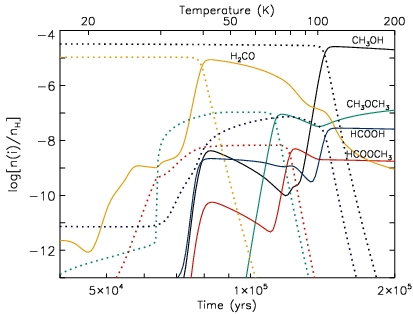 Evaporation of surface-formed DME
Gas-phase formation of DME
Simple molecules are complicated
Differential desorption is important (more lab data please!)
H2CO is volatile – evaporates at ~40 K.
Stimulates gas-phase chemistry (esp. HCOOH).
Survival to higher temps is dependent on warm-up timescale.
Multiple gas-grain feedbacks can be important!
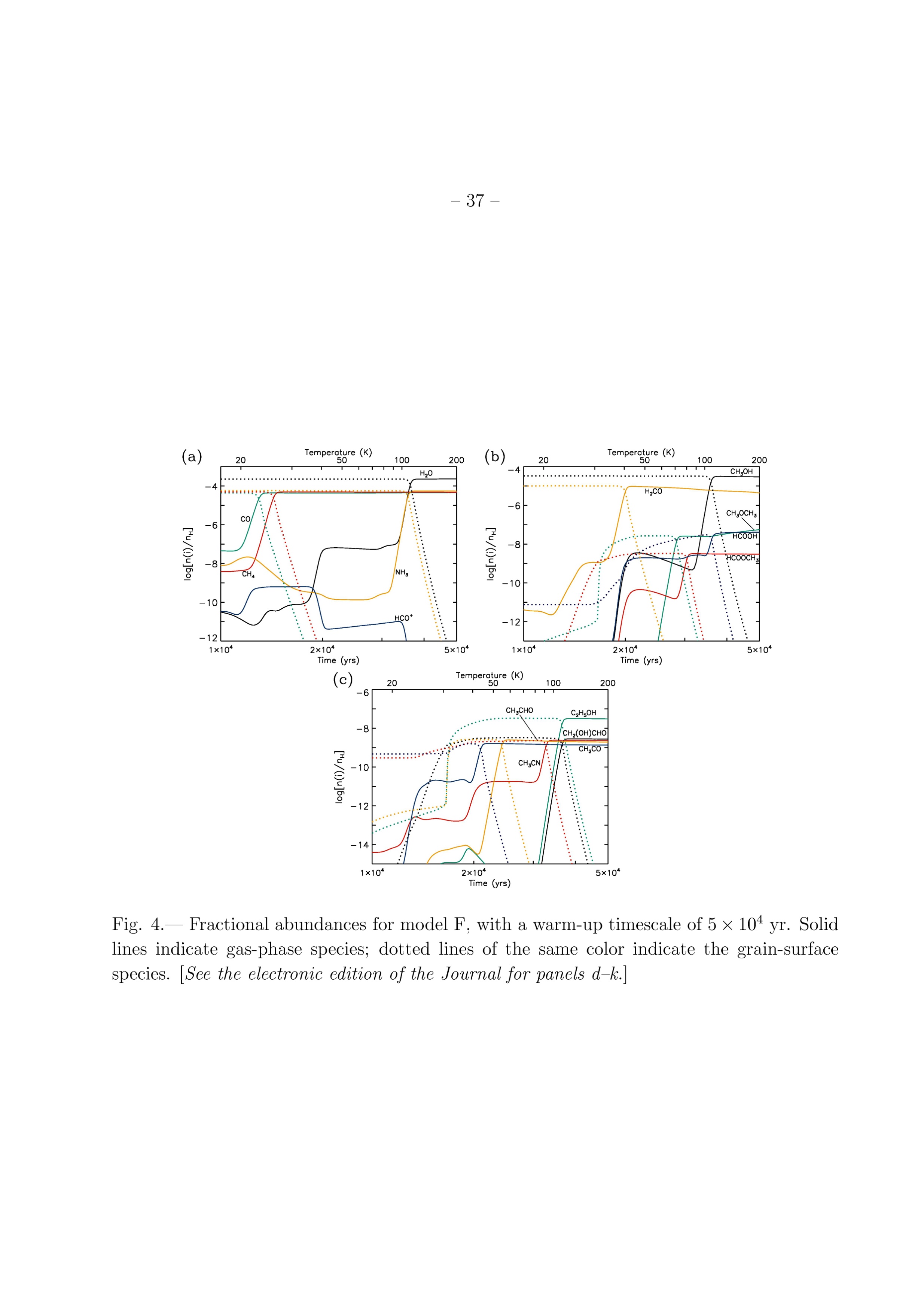 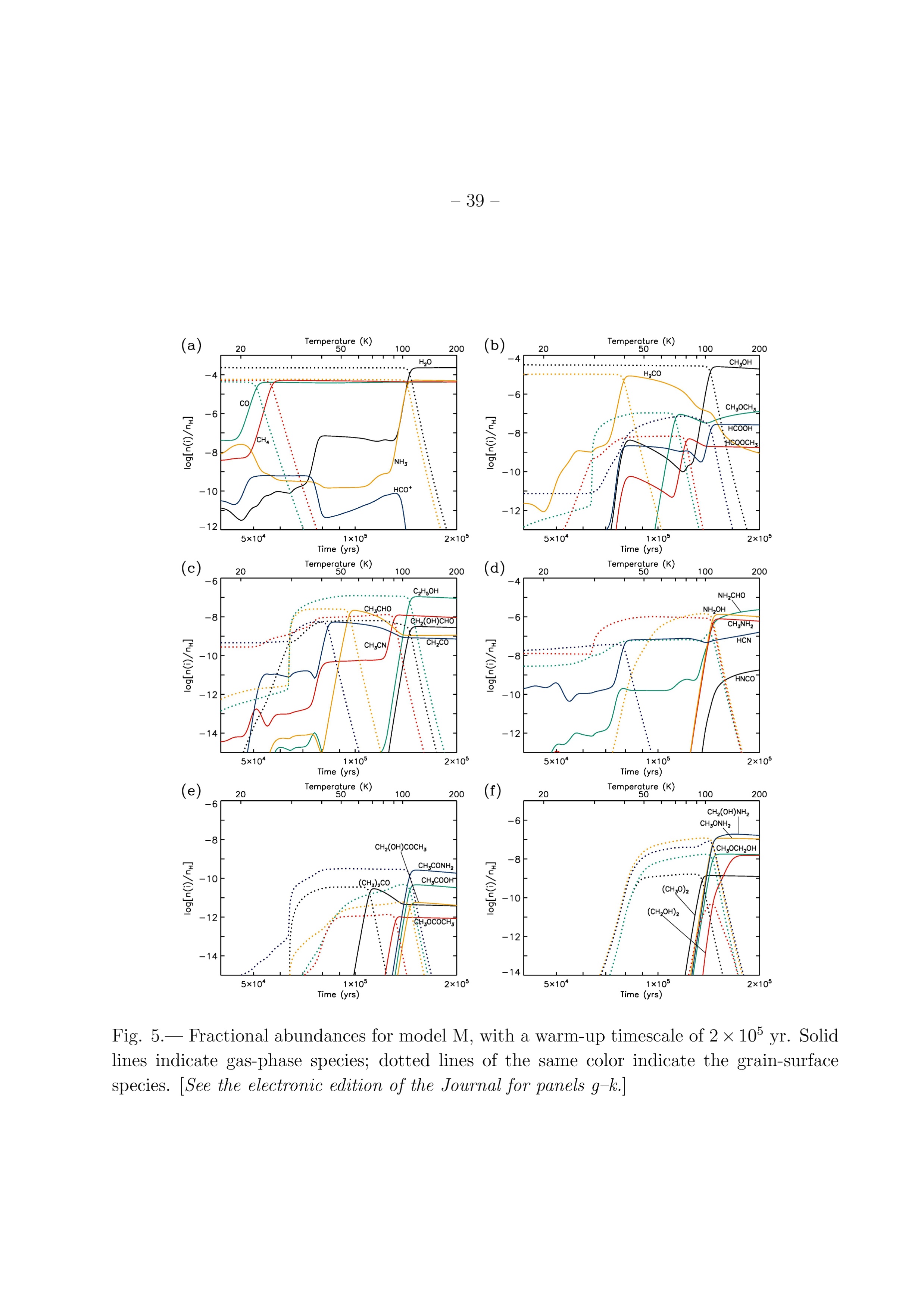 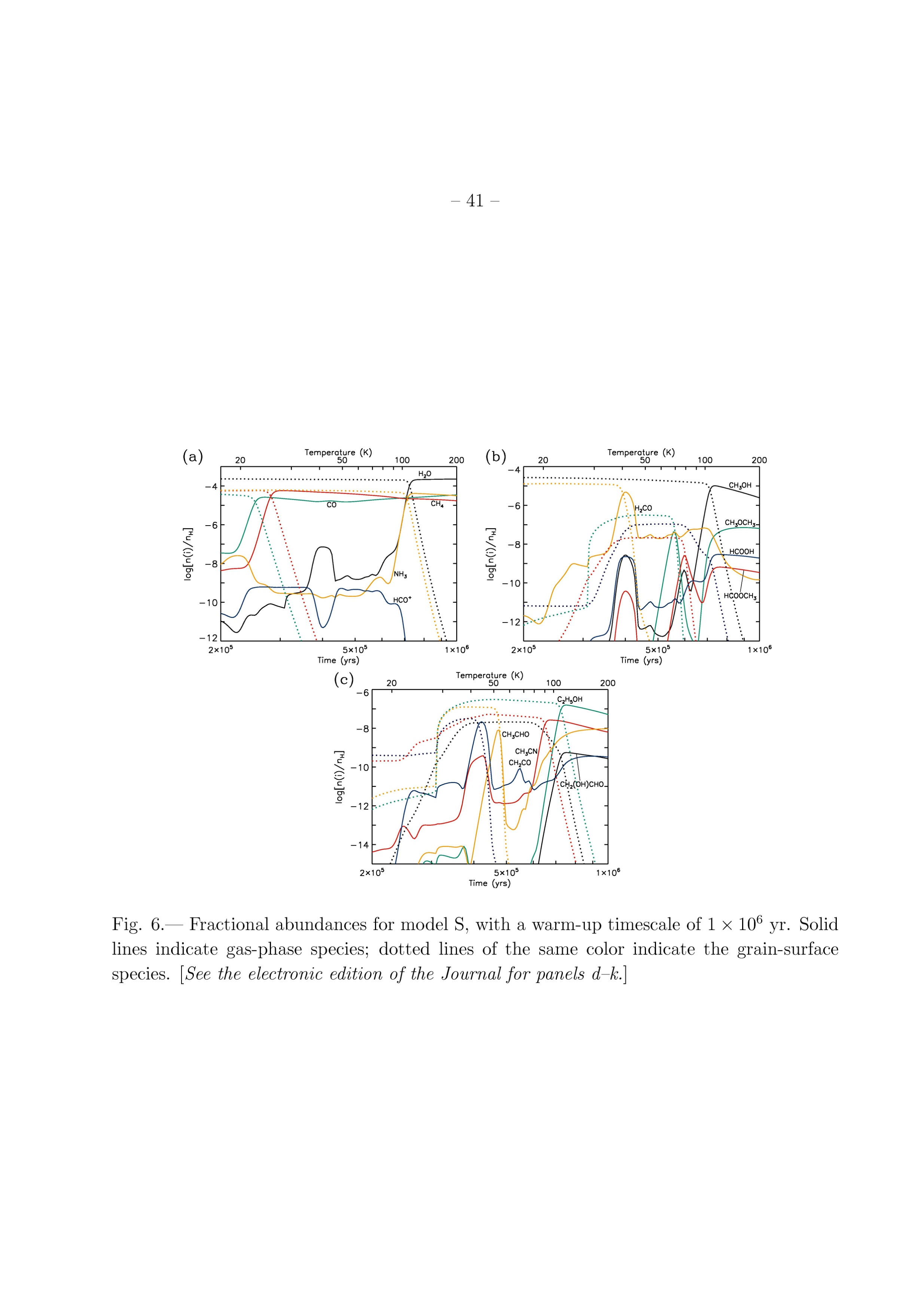 Long
Short
Mid
Low mass vs. High mass
Use timescales to differentiate high and low mass
Few x 104 to 106 years = chemical timescale
Long timescales at low temps (20-40K) and short timescales at high temps (70+) are pre most productive
Require good estimates of temp/density time dependence (as per Aikawa et al., 2006)
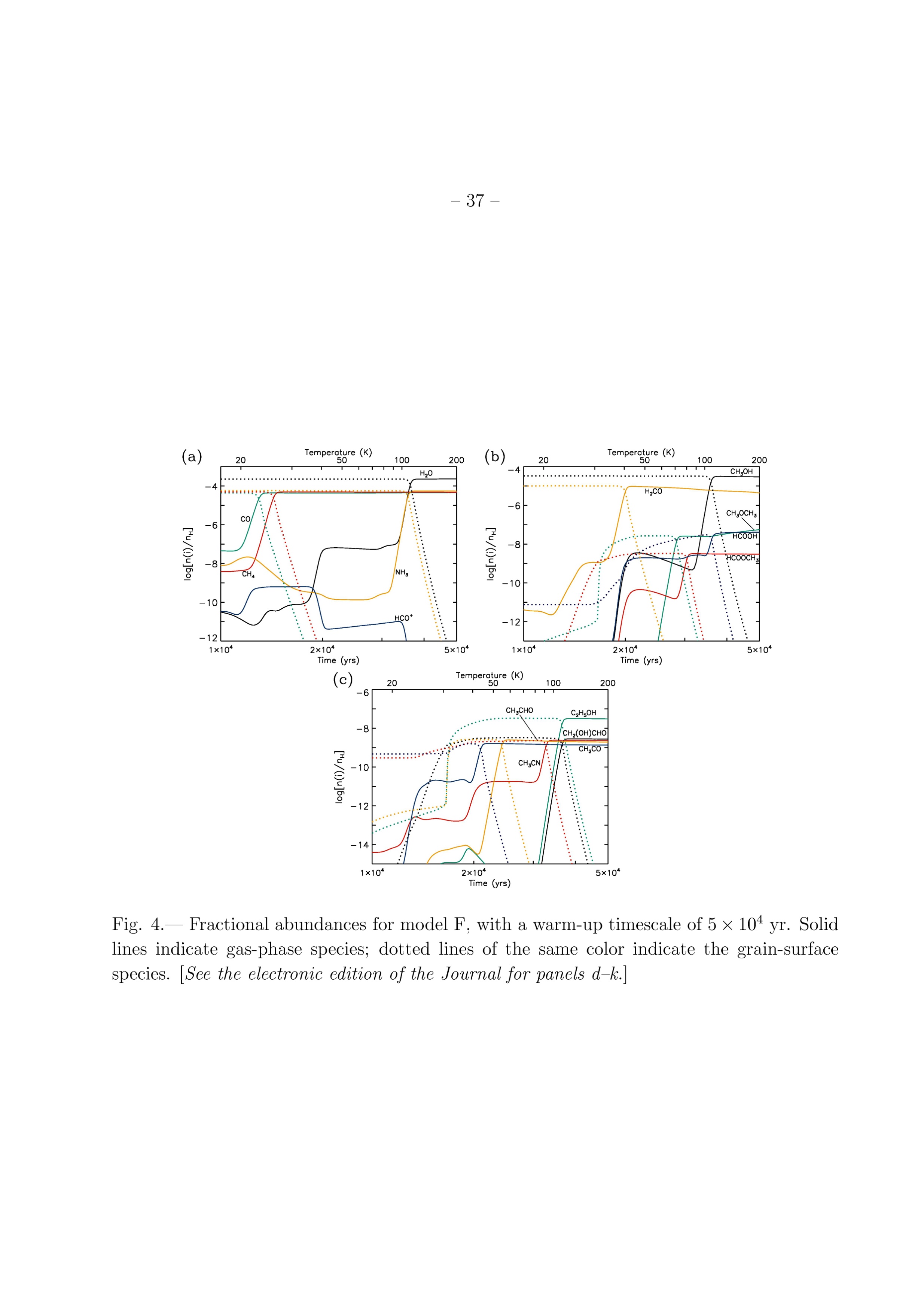 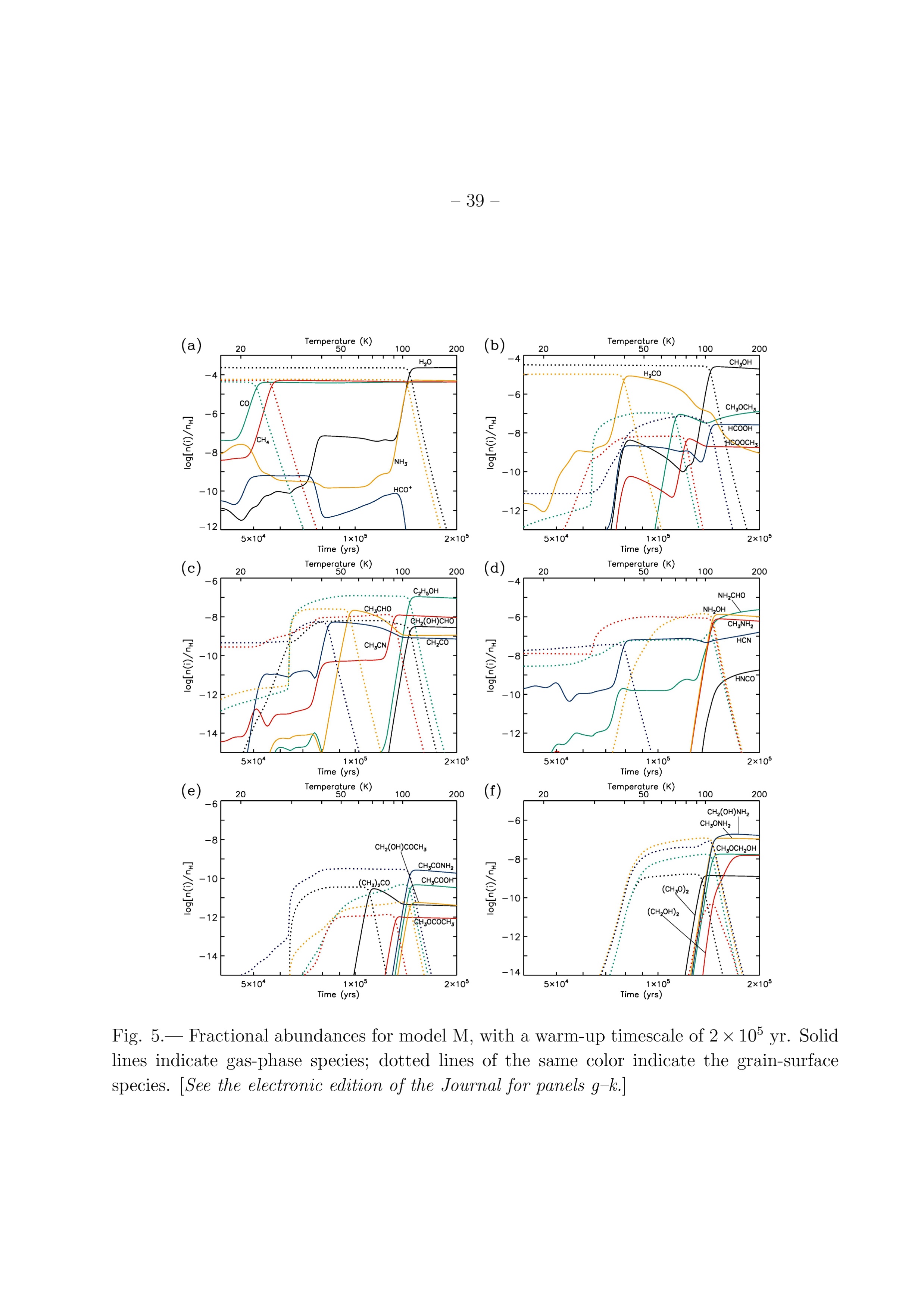 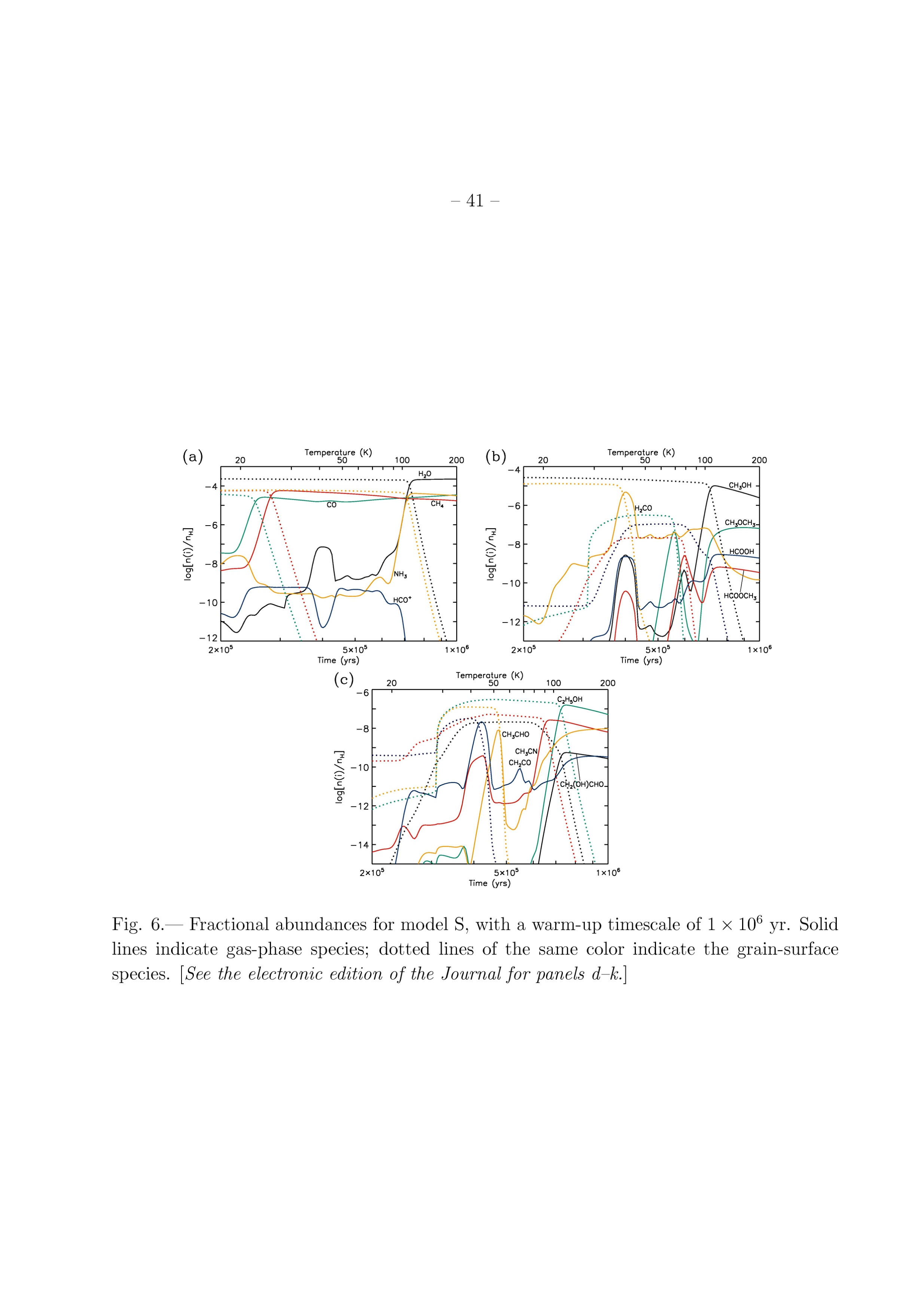 Long
Short
Mid
[Speaker Notes: Intermediate timescale probably just represents a happy medium between long time of formation at early times and short time of destruction at late times]
Sulphur-bearing species as chemical clocks?
Suggested by many authors
Ejection of H2S from grains leads to formation of SO, SO2, etc. in hot cores
Ratios may indicate age of core
Perhaps HNCO:CS – observers suggest correlation 	(modelling: Tideswell et al. 2009)

Sulphur budget in dense medium is too small 
	(Wakelam et al.)
Do not know dominant form of sulphur
How does ice composition affect subsequent chemistry?
Experiments: Öberg et al., 2009









UV irradiation of methanol and mixed ices
Much chemistry occurs within mantle (i.e. beneath surface)
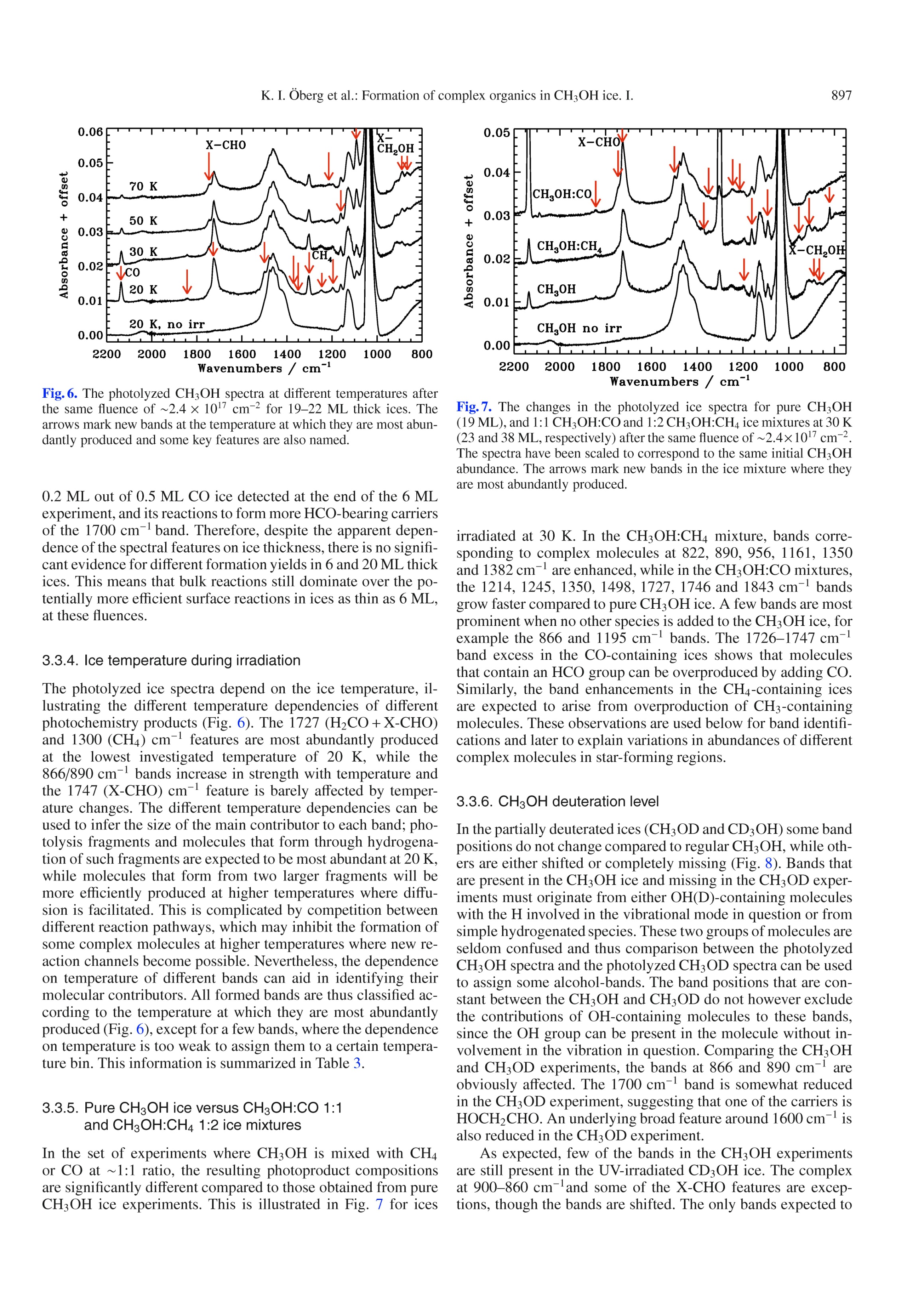 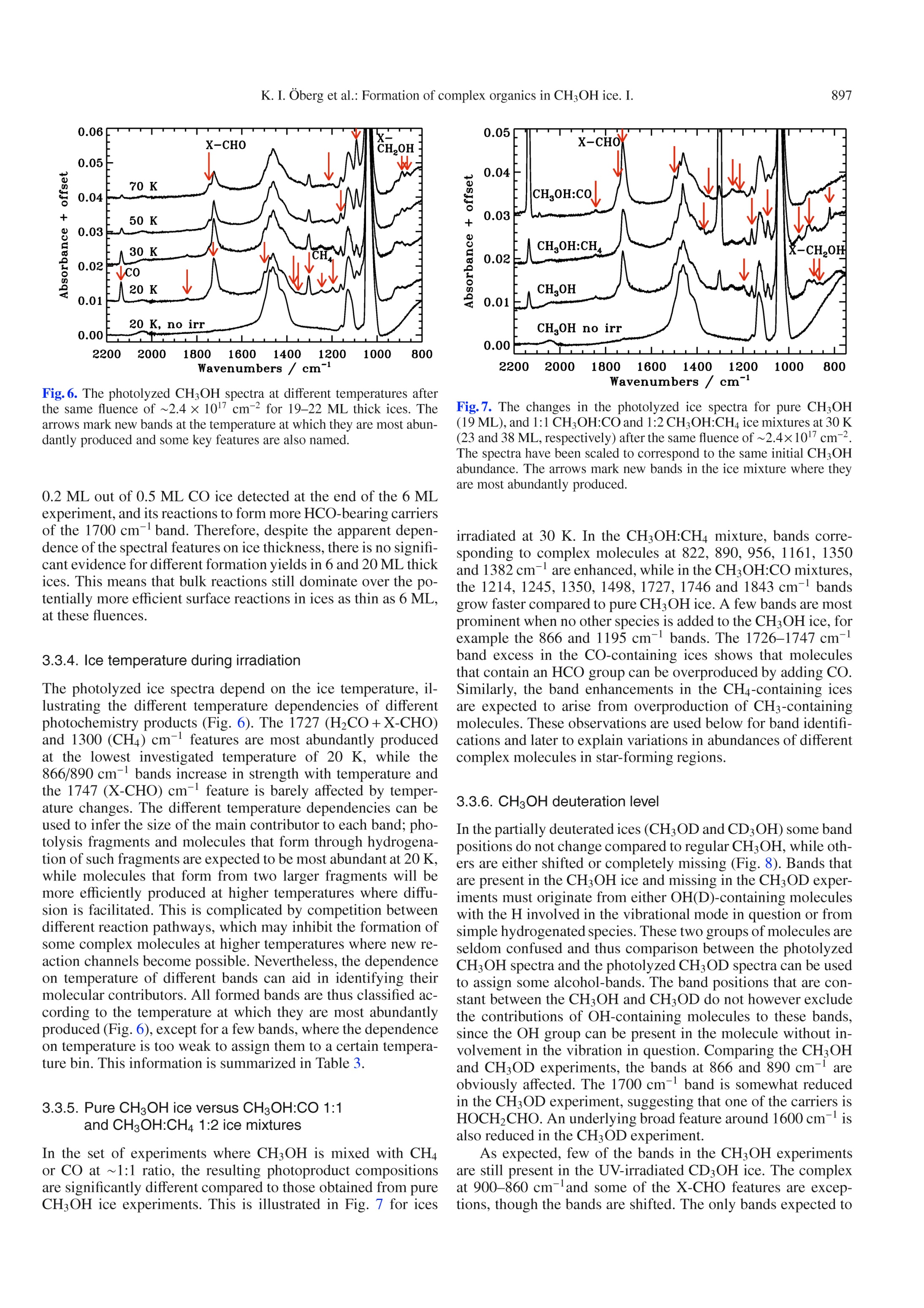 [Speaker Notes: My own modest involvement (at least) was motivated by a desire to test complex-molecule formation routes]
Surface Routes to Complex Molecules
How does ice composition affect subsequent chemistry?
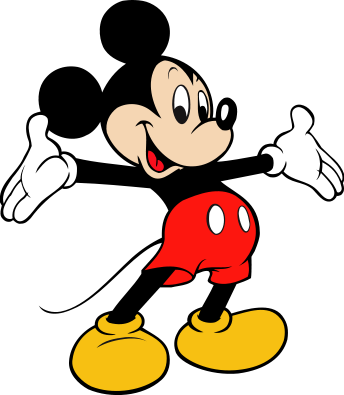 Not just composition: structure
If photoprocessing is important, different layers will produce different chemistry
Methanol and CO dominated species (i.e. HCOOCH3) may dominate outer layers (and thus gas-phase too) until break-up of ice structure
Deepest layers may be preserved until latest times
Need to get even the basic surface chemistry right at earliest stages
How is ice processed prior to warm-up phase?
	 Öberg’s experiments show complex-molecule production 	even at low temps (20K)
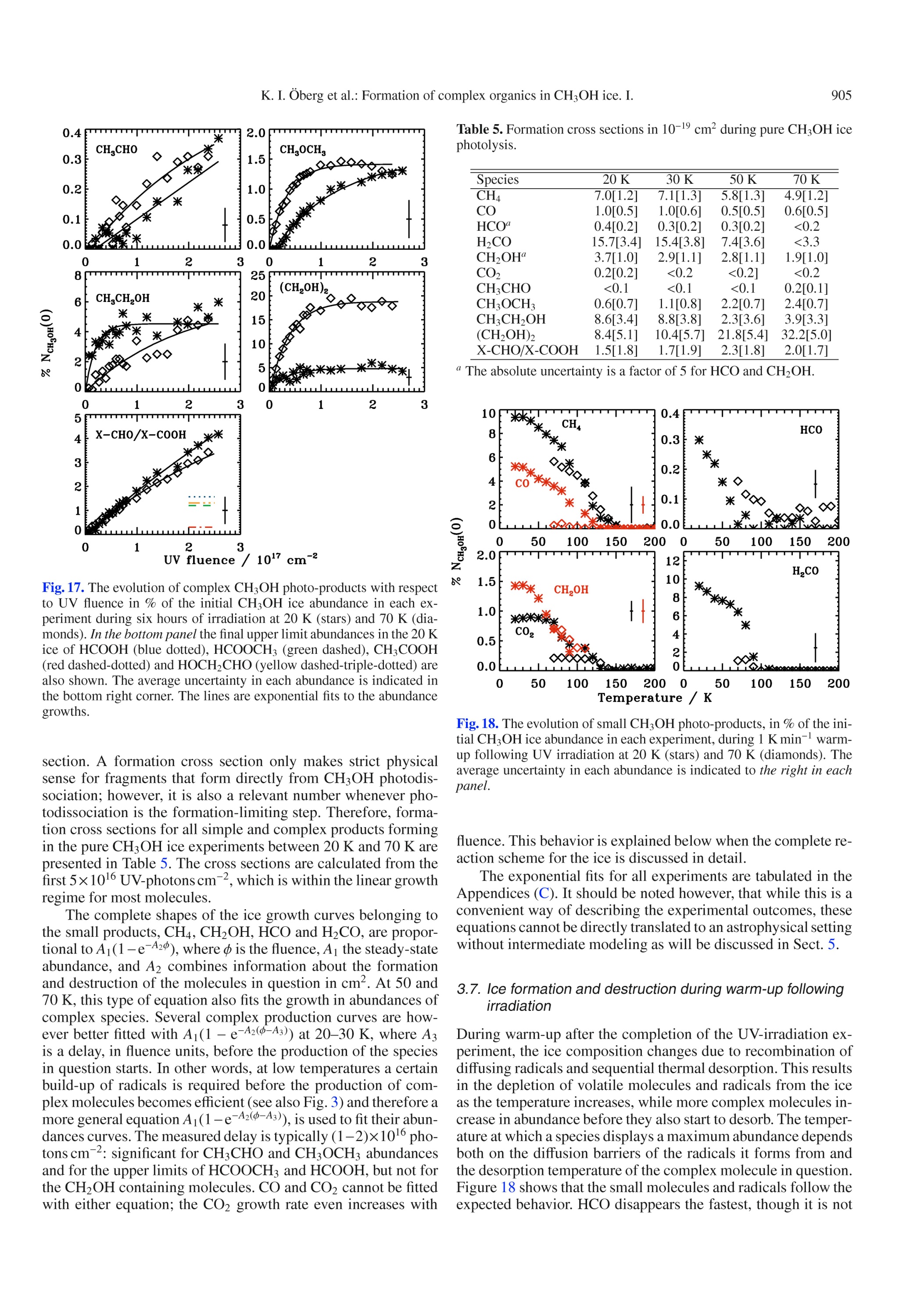 H2O
CO2
CH4
CO
H2CO
CH3OH
GRAIN
CO
Cold complex chemistry
Detections in Sgr B2N (by Hollis+, 2000, 2001, 2004 ) of cold, extended glycolaldehyde (HCOCH2OH), ethylene glycol ([CH2OH]2)
Spatial extent ~60 arcsec (?)
Temps as low as 10 K (?)
Shocks?

Detections by Öberg et al. (2010) of cold (10 K) methyl formate (HCOOCH3) and acetaldehyde (CH3CHO) in low-mass protostar B1-b
Suggest that HCO-bearing species are result of cold chemistry
Photo-processing may be important
Need very careful analysis of experimental data to understand cold complex chemistry
At 10 K, photons may be responsible for mobilisation of reactants as well as their production…
[Speaker Notes: Most of the authors are in the audience]
Shocks
Sgr B2N: Good evidence for shocks 					(e.g. Sato et al., 2004; Mehringer & Menten,1997)
Complex molecules in apparently shocked GC molecular clouds 	(Requena-Torres et al. 2006, etc)
Arce et al. (2008) find complex molecules in protostellar outflow (L1157)

Can we say how molecules are formed?
Can we say how molecules are ejected/sputtered?
Can we say how long molecules can survive?
Need very specific data about:
	the nature of the shocks, 
	destruction of complex molecules at high temps
	sputtering specifics
	 understanding of complex shock chemistry will be led by observers 		for the time being…
[Speaker Notes: Temperature changes within shocked regions on timescales of 100’s to 1000’s of years, with temperatures from 10’s to 1000’s of Kelvin.]
Conclusions
Surface/ice chemistry are crucial parts of IS organic chemistry
Interaction with gas-phase must be treated explictly
UV irradiation important for complex molecules
Chemistry in SF regions appears strongly temperature dependent
	 Can explain elements of temperature/spatial structure
Methanol (formed on grains) provides chemical building blocks for more complex species

We need:
    Focussed co-operation between experiments and models – neither 	can provide answers alone
    To consider structure of ices as well as composition
    To consider chemistry of ices throughout their history